Munskänkarna i GrankullaBubbeltastingDecember 2024
Åke Finne
Åke Finne / MiG
Dagens tema är:smakar det så kostar det (är det faktiskt värt det)?
Åke Finne / MiG
Bakgrund om bubbligt
Åke Finne / MiG
Champagne inspirerar
Champagne ska vara kall, torr och gratis!
Sir Winston Churchill

Jag dricker champagne för att fira segerns sötma och för att söka tröst i nederlagets stund
Napoleons adjutant

Jag dricker champagne när jag är glad och när jag är ledsen. Ibland dricker jag det när jag är ensam. I sällskap tycker jag det är ett måste. Jag smuttar lite på det om jag inte är  hungrig och dricker det om jag är hungrig. Annars rör jag    det inte – om jag inte är törstig förstås!
Lily Bollinger

Det är enbart brist på fantasi, om man inte kommer               på en bra orsak att avnjuta champagne 
Oscar Wilde
Åke Finne / MiG
Ibland räcker det med att ha koll på champagne
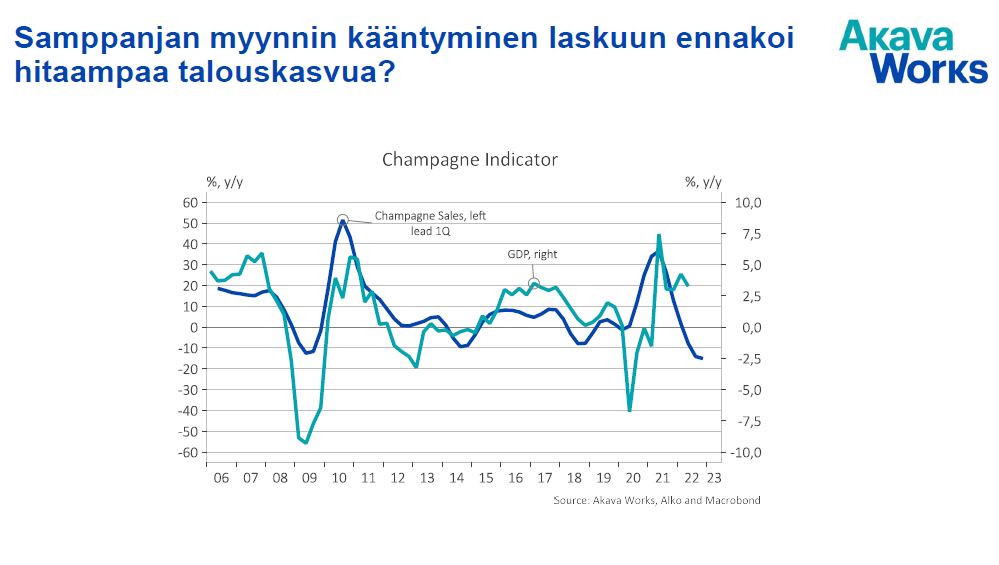 Åke Finne / MiG
Bubbligt – vad är det?
I engelskspråkiga länder: Sparkling wine

Sydafrika: Cape Classic

Tyskland: Sekt

Spanien: Cava (Corpinnat)

Italien: Prosecco, Spumante/Frizzante, Asti, Franciacorta, Moscato d’Asti, Lambrusco

Frankrike: Champagne, Crémant (Loire/ Bourgogne/Alsace/Jura)                              (och de med lägre tryck)
Åke Finne / MiG
Historia
Pierre Perignon (1668-1715) – eller Dom Perignon
En blind munk som ”uppfann” metoden (så gott att han såg stjärnor)
Stal eg. idén från ett annat kloster
... men han hade ett stort problem: han ville bli av med bubblorna 

I själva verket lär engelsmännen ha varit före
Uppskattade dessutom bubblorna ;)
Åke Finne / MiG
Och vi går vidare i historien ...
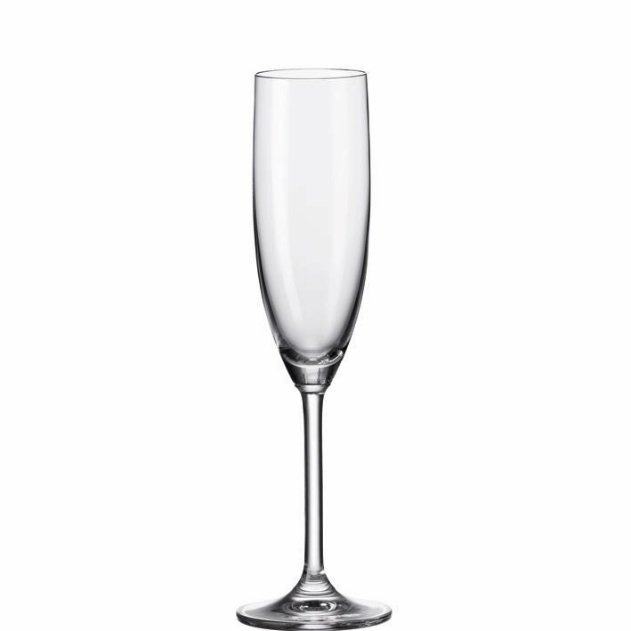 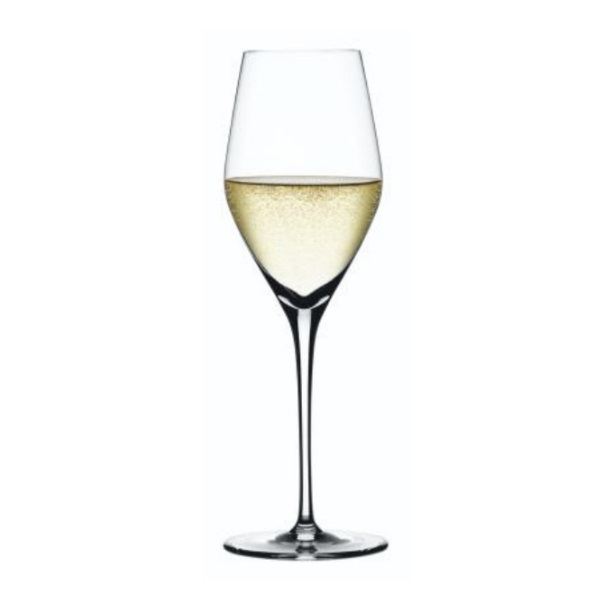 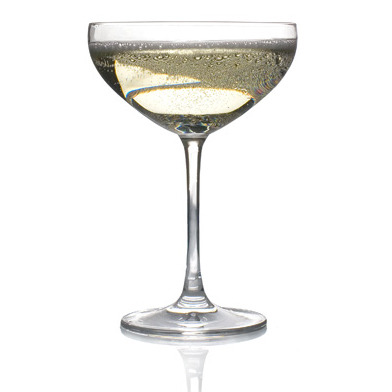 Åke Finne / MiG
Hur får vi bubblor?
Méthode traditionelle (méthode champenoise): 
2. jäsningen på flaska

Charmat (cuve close; metodo martinotti): 
2. jäsningen i ståltank

Koldioxidmetoden : 
Som limonad, vi tillägger bubblorna i drickat 

Méthode rural: 
Man korkar flaskan innan jäsningen tagit slut
Åke Finne / MiG
En liten ordlista
Blanc de Blanc / Blanc de Noir
Autolyysi / sur lie
Remuage / Pupitre
Dosage / Liqueur de tirage
Vintage / Millésime
Non-vintage
Sockerhalt
Brut 0-12 g/l (Brut naturale; Extra brut)
Extra dry 12-17 g/l
Sec 17-32 g/l
Demi-Sec 32-50 g/l
Doux yli 50 g/l
Åke Finne / MiG
Flaskstorlek
Åke Finne / MiG
Visste du?
Du känner till att rosévin inte är en blandning av vitt och rött, eller hur
Den rosa färgen kommer av att skalen finns med en liten stund i början av jäsningen

Hur gör man Rosé champagne? 
Rosé d’Assemblage
Rosé de Saignée
Åke Finne / MiG
De stora producenterna
1.   Moët & Chandon 				30 milj fl/år
2.   Veuve Cliquot				18 
3.   Gaston Burtin (f d Marne & Champagne) 	13 
4.   Nicolas Feuilatte (CM)			10  
5.   Jacquart (CM)				  9 
6.   Mumm					  8
7.   Laurent-Perrier				  7,5
8.   Piper-Heidsieck				  7
9.   Lanson					  6,7
10. Mercier					  6
      Taittinger					  6
      Duval-Leroy					  6

https://en.wikipedia.org/wiki/List_of_Champagne_houses
Åke Finne / MiG
De  mindre, men berömda
Bollinger, Aÿ,  2,1 milj fl/år
Deutz, Aÿ, 1,5 milj
Gosset, Aÿ, 1 milj
Henriot, Reims 1 milj
Pol Roger, Epernay, 1 milj
Pommery, Reims, 5,5 milj
Louis Roederer, Reims, 2 milj
Ruinart, Reims, 2 milj
Åke Finne / MiG
Några exempel på små exklusiva:
Krug, Reims
Philipponat, Aÿ
Bricout, Ambonnay
Salon, Le Mesnil s/Oger
Billecart-Salmon, Mareuil s/Aÿ
Åke Finne / MiG
[Speaker Notes: Krug – se senare presentation
Philipponat – kvalitetsproducent i Aÿ
Bricout – doldis av hög klass från Ambonnay
Salon – gör bara en cuvée och bara de bästa åren – 2011 säljs 1997 – övriga år går druvorna till Delamotte.
Billecart-Salmon – extremt eleganta cuvéer från Mareuil. Stort rykte.]
Special Club
Startades 1971 av kvalitetsinriktade odlare som ville utmana de stora husen
Förening av 25 odlare (R-M) Heter nu ”Club Trésors de Champagne”
Gemensam flasktyp – separata etiketter
Grundkrav – bästa årgångschampagnerna från odlarna
Resp cuvée kvalitetstestas före 2:a jäsning samt efter degorgering – båda godkännandena krävs
Kvalitetsmanual/-plan krävs för varje odlares vingårdar
Olika odlares Special Club är, och skall vara typisk för dess terroir och spegla många karaktärer.
Anses vara synnerligen prisvärd!
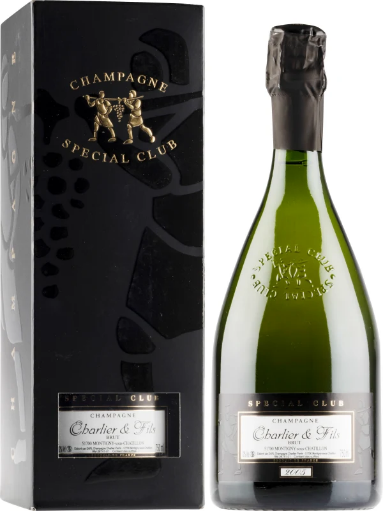 Åke Finne / MiG
[Speaker Notes: Läs http://www.champagnehuset.se/ch/Version1.2/News/specialclub.pdf]
Hur provsmakar man bubbel
Åke Finne / MiG
Att provsmaka ett vin
Smak
Sötma (torr-söt),syra,  fruktighet (body), alkohol, rostning, komplexitet, eftersmak (lång/kort)
Bubblor, tanniner (munkänsla)

Helhetsbedömning
Balans, kvalitet, pris, typisk, årgång
bra/dålig
Utseende
Färg, -ton, (ålder)
Bubblor, klarhet, alkohol

Doft
Aromatisk 
Frukter, bär, kryddor, blommig,  mineralisk
Primära (druva, terroir), sekundära (vinifikationen: bla fat, autolys, cuve), tertiära komponenter (mognad/utveckling)
Ek, smör, brioche, rostning
Åke Finne / MiG
Nu sätter vi igång medtasting!
Åke Finne / MiG
I glasen idag:
Tasmanien
https://www.alko.fi/sv/produkter/509407/Yarrabank-Late-Disgorged-Brut-Nature-2010/

Franciacorta
https://www.alko.fi/sv/produkter/534197/Bellavista-Alma-Gran-Cuv-e-Franciacorta-Brut/

English sparkling
https://www.alko.fi/sv/produkter/943525/Nyetimber-Classic-Cuv-e-Brut/

Cremant
https://www.alko.fi/sv/produkter/574177/Domaine-Maire-Cr-mant-Mill-sim-Brut-2016/

Champagne
https://www.alko.fi/sv/produkter/558187/J.-Charpentier-Mill-sime-Champagne-Brut-2018/

Champagne (Special club) 
https://www.alko.fi/sv/produkter/551197/Charlier-Fils-Sp-cial-Club-Champagne-Brut-2015/
Åke Finne / MiG